Molecular coevolution
Steve Paterson
Host-parasite interactions
Drive diversity within species
Drive divergence between species
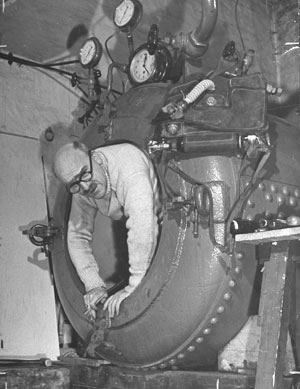 JBS Haldane
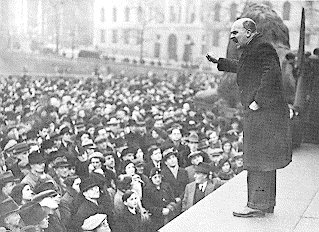 Haldane 1949 – Disease and Evolution
‘genetical diversity as regards resistance to disease is vastly greater than that regards resistance to predators’
‘it is much easier for a mouse to get a set of genes which enable it to resist Bacillus typhi murium than a set which enable it to resist cats’
Reprinted in ‘Evolution’ Mark Ridley
frequency-dependentselection
selective sweeps
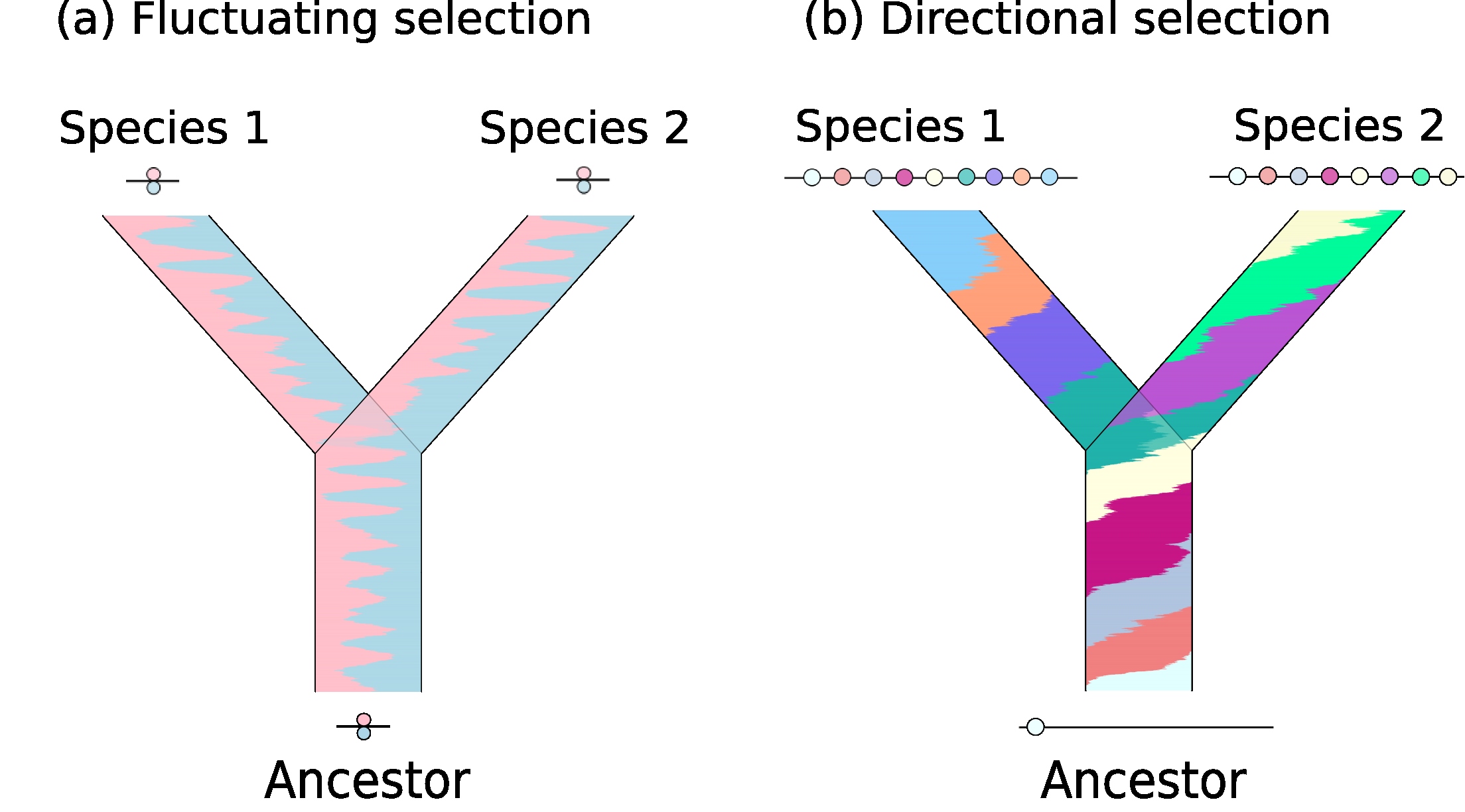 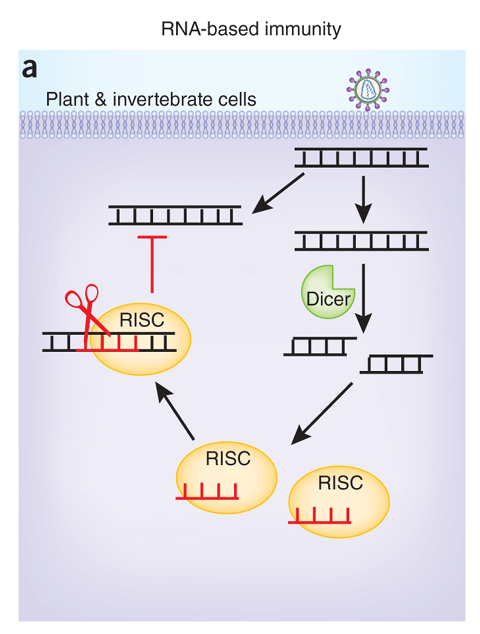 Anti-viral immunity in Drosophila
Yan and Chen (2012)
Nature Immunology 13, 214–222
Evolution of anti-viral genes in Drosophila
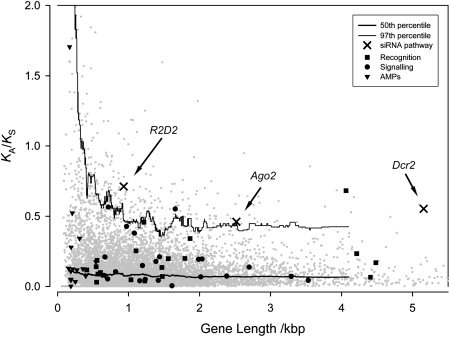 dN/dS
Obbard et al (2006) Current Biology 16: 580-585
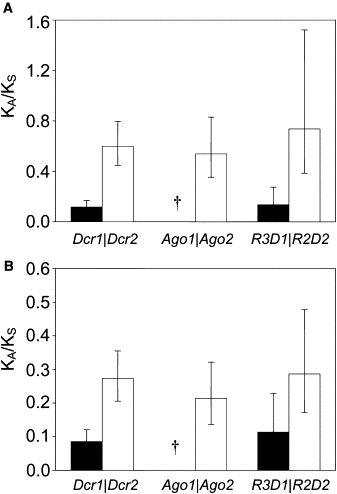 Comparison of anti-viral genes (open bars) with their housekeeping paralogs (black bars)
dN/dS
D. melanogaster and D. simulans
dN/dS
D. yakuba and D. erecta
Polymorphism vs divergence
Can use polymorphism within a species to generate null hypothesis for divergence between species
Null hypothesis
(MacDonald-Kreitman)
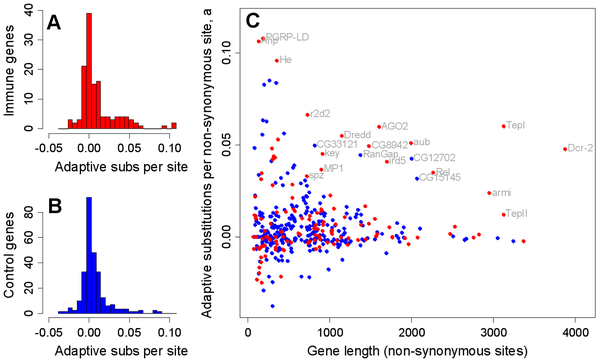 Obbard et al (2009) Quantifying adaptive evolution in the Drosophila immune system
PlosGenetics 5: e10000698
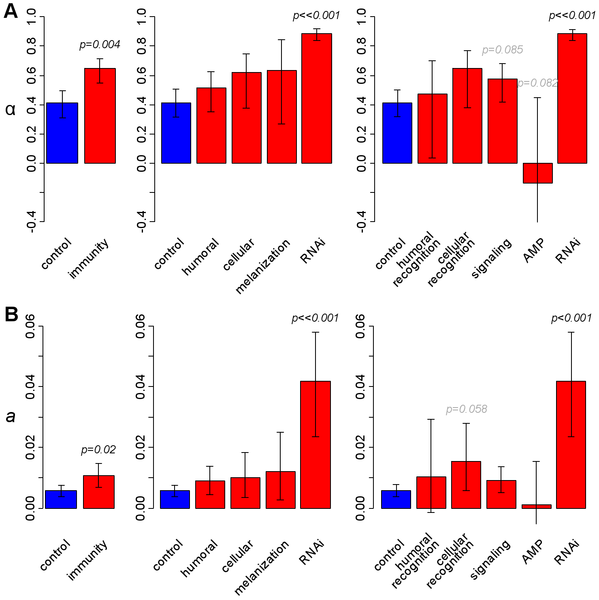 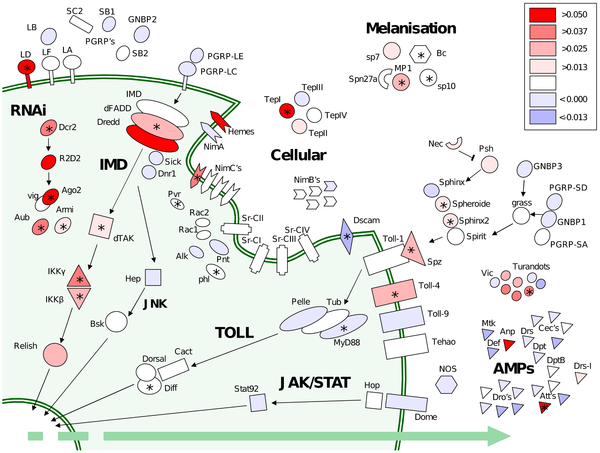 Red Queen Theory
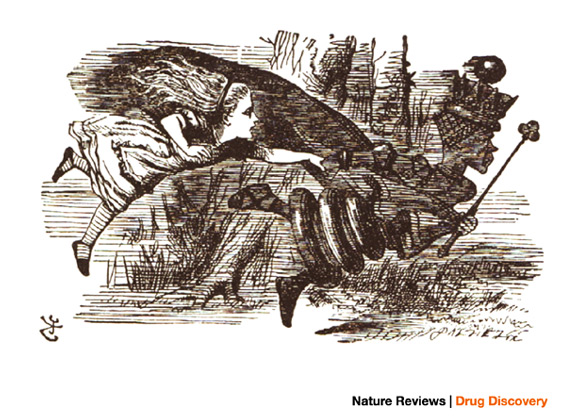 "Now, here, you see", said the Red Queen to Alice in Lewis Carroll's Through the Looking Glass, "it takes all the running you can do, to keep in the same place".
Pseudomonas & phage
Past phage
Current phage
Bacterial resistance
Future phage
Past bact
Current bact
Phage infectivity
Future bact
Time
Pseudomonas & phage
Current phage
Bacterial resistance
Current bact
Phage infectivity
Time
Experimental evolution
F2 phage
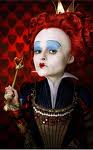 Phage adapt to hosts
and hosts adapt to phage
‘co-evolution’
host
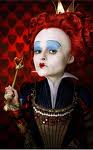 Phage adapt to fixed host genotype ‘evolution’
Next-gen sequencing
454 sequencing of replicate populations
c. 200x coverage
Measure frequencies of variants arising by mutation and subsequently selected
Rate of molecular evolution with and without Red Queen?
Diversity within and divergence between populations?
What genes?
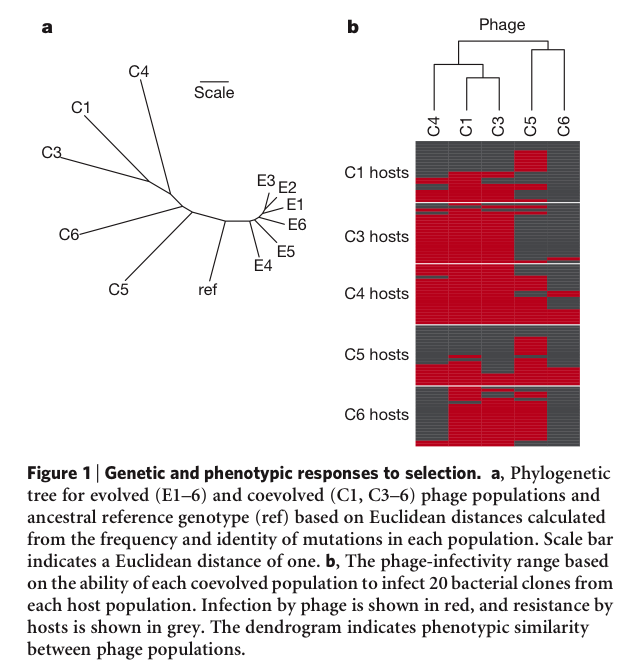 Paterson et al (2010) Antagonistic coevolution accelerates molecular evolution Nature 464: 275-278
Divergence from ancestor
Diversity within population
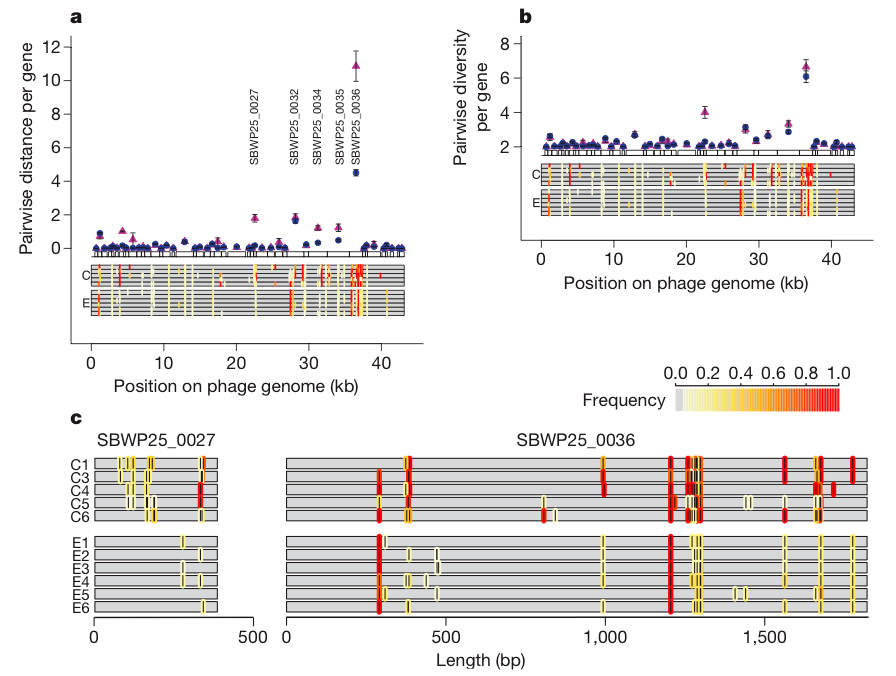 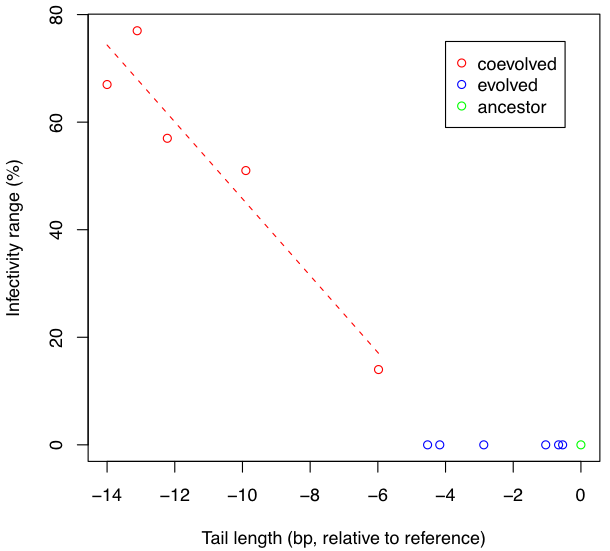